Архитектура и дома горожан
СЕВАСТОПОЛЕВЕДЕНИЕ 5 класс

Губанова Л.А. Учитель истории ГБОУ СОШ № 29 г. Севастополя
Всмотрись в творения мастеров античности…Что их объединяет?
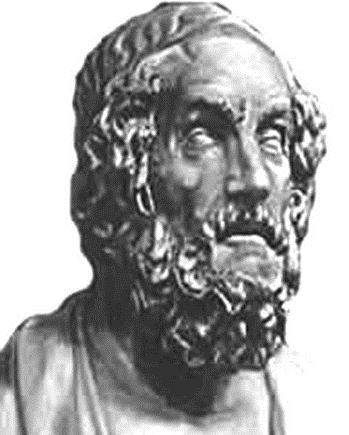 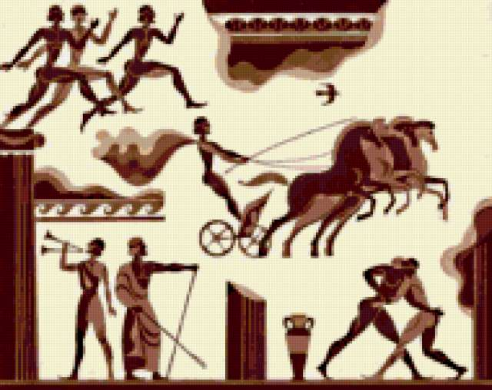 Их объединяет поклонение красоте, силе и мудрости человека…
Создал речь и вольной мыслью
Овладел подобной ветру,
И законы начертал,
И нашел приют под кровлей
От губительных морозов,
Бурь осенних и дождей,
Злой недуг он побеждает
И грядущее предвидит
Многоумный человек.
           СОФОКЛ
В мире много сил великих,
Но сильнее человека
Нет в природе никого.
Мчится он непобедимый
По волнам седого моря,
Сквозь ревущий ураган…
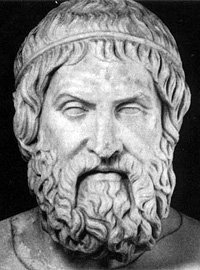 Воплощением таланта человека являются архитектурные сооружения, составлявшие особую гордость граждан
И портики, и фризы, капители
Архитектура древняя дарит.
И зодчие, наверно, пели -
В архитектуре музыки гармония царит.
Мостов и акведуков арки
Наш взгляд притягивают, как магнит.
И станет от волненья жарко -
Их красота к себе манит.
О, древняя Красавица-Архитектура!
Своих творений мастерством
Рассказываешь, как литература,
Загадочную повесть о былом!
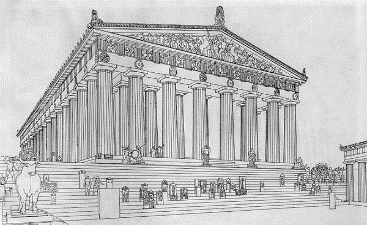 Словарь:
АРХИТЕКТУРА –  или зо́дчество — искусство и наука строить, проектировать здания и сооружения,  а также сама совокупность зданий и сооружений, создающих среду для жизни и деятельности человека.
ОРДЕР –  строй, порядок
КАПИТЕЛЬ –  верхняя часть колонны
КАННЕЛЮРЫ – вертикальные желобки, «прорезанные» на колоннах
Дорический ордер (гипотеза о происхождении слова?)
Монументальность
Строгость
Совершенство пропорций и линий
Колонны большого диаметра, стоящие близко друг к другу
Капитель простой геометрической формы
Наличие ПОРТИКА – крытого прохода
ИОНИЧЕСКИЙ ордер
Колонны более изящны и замысловато украшены
Прорезаны вертикальными желобками – КАННЕЛЮРАМИ
Увенчаны капителями в виде каменных завитков, напоминающих рога барана
КОРИНФСКИЙ ордер
Капитель украшена каменным орнаментом в виде листьев пальмы или лотоса
Сравните:
Особенности какого ордера вы видите в колоннах херсонесской базилики?
Дома херсонеситов
Посмотрите видеореконструкцию греческого жилища.
Поработайте с учебником на странице 104 – 105.
Составьте словарь к теме «Дома херсонеситов»
Почему жилые постройки горожан были обращены на юг?
Творческое задание на дом:
Нарисуй дом херсонесита
 или образцы колонн разных ордеров